Муниципальное бюджетное учреждение дополнительного образования «Детская школа искусств г.Ростова»
"Троица" Андрея Рублева
12 библейских символов
Презентацию подготовила 
преподаватель художественного отделения
Капитонова Наталья Юрьевна
«Троица»
Импровизация — дело рискованное: могут и в ереси обвинить. Однако «Троица» — яркий пример нарушения церковных канонов. Вместо традиционной многофигурной сцены трапезы в доме Авраама Андрей Рублев изобразил беседу трех ангелов о том, как спасти мир. Теперь икона считается шедевром, а ее автор причислен к лику святых
1. ЧАША
Это центр композиции — символ страданий Христа, на которые он пойдет ради искупления грехов человечества (в чашу будет собрана кровь распятого на кресте Иисуса). Контуры фигур боковых ангелов также образуют очертания чаши.
2. ГОЛОВА ТЕЛЬЦА
Символ жертвенности Бога Сына.
3. БОГ ОТЕЦ
По словам немецкого искусствоведа Людольфа Мюллера, «Отец как «начало и причина всего», как первый среди равных носит на себе знаки власти: помимо центрального положения, это пурпурный цвет одежд и золотая полоса через правое плечо». Наклонив голову в сторону левого ангела, Святого Духа, Бог Отец как бы задает вопрос, который слышал в своем откровении пророк Исайя: «Кого Мне послать? И кто пойдет для Нас [на искупительную жертву]?» Одновременно он подносит к чаше два перста, сложенных в знаке благословения.
4. ЛАЗУРНЫЕ ОДЕЖДЫ
Символ неземной сущности Бога Отца (как и остальных лиц Троицы).
5. СКИПЕТР
Символ власти (он есть у всех сидящих за столом).
6. ДЕРЕВО
В традиционной иконографии это был Мамврийский дуб, под которым отдыхал Авраам. У Рублева дуб превращается в древо жизни, которое Бог посадил в Эдеме.
7. БОГ ДУХ СВЯТОЙ
В ответ на вопрос Бога Отца Святой Дух устремляет взгляд и поднимает правую руку в сторону ангела, сидящего напротив, то есть в сторону Бога Сына. Это одновременно и жест благословения, и жест повеления. Как писал митрополит Иларион в «Исповедании веры» (XI век), Святой Дух хочет, чтобы Сын шел путем страданий, и одновременно благословляет этот путь.
8. АЛЫЕ ОДЕЖДЫ
Это аллюзия на библейский сюжет, когда Святой Дух в виде языков пламени снизошел на апостолов.
9. ЗДАНИЕ
Символизирует христианскую церковь, именуемую домом Святого Духа.
10. БОГ СЫН
Его смиренно опущенная голова и взор, направленный на жертвенную чашу, свидетельствуют о готовности исполнить порученную миссию. Правая рука Христа уже приподнята для того, чтобы взять чашу страданий. «В положении его ног, — говорит культуролог Вадим Ланкин, — можно заметить намек на динамику вставания: плащ собранно запахнут, а нижний край его чуть приподнимается, подбирается, обнаруживая готовности встать и пойти в мир».
11. ЗЕЛЕНЫЙ ГИМАТИЙ
(накидка поверх хитона) — символ земного мира, куда сойдет Христос. Сочетание лазурного и зеленого в одеждах Бога Сына символизирует его двойственную природу: божественную и человеческую.
12. ГОРА
Это символ искупления падшего мира, прообраз Голгофы, на которую суждено взойти Иисусу.
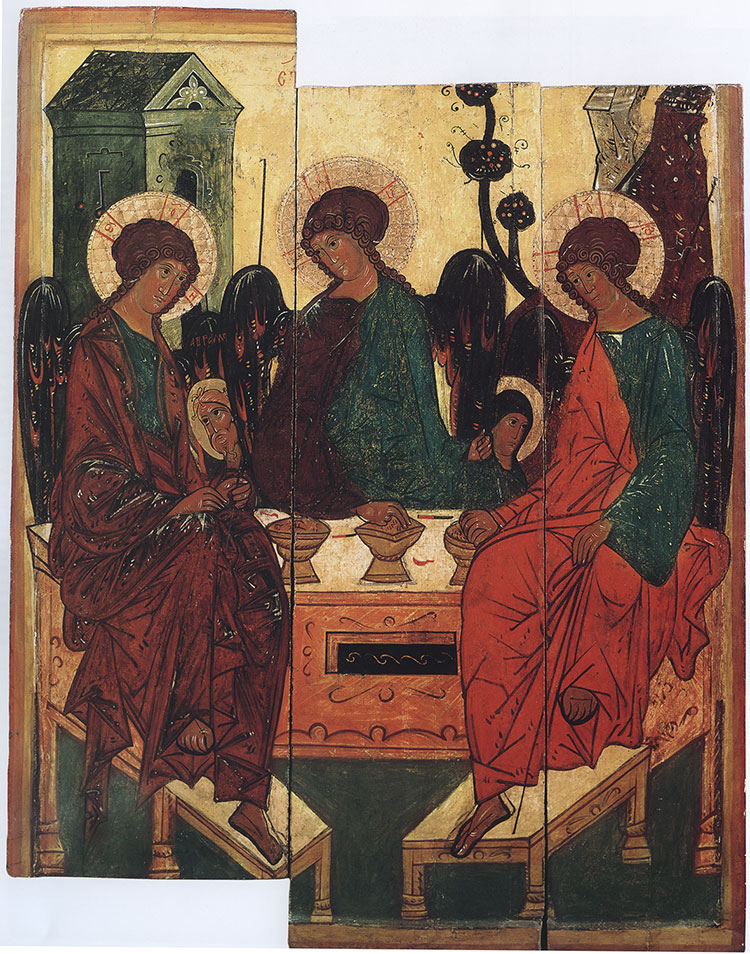 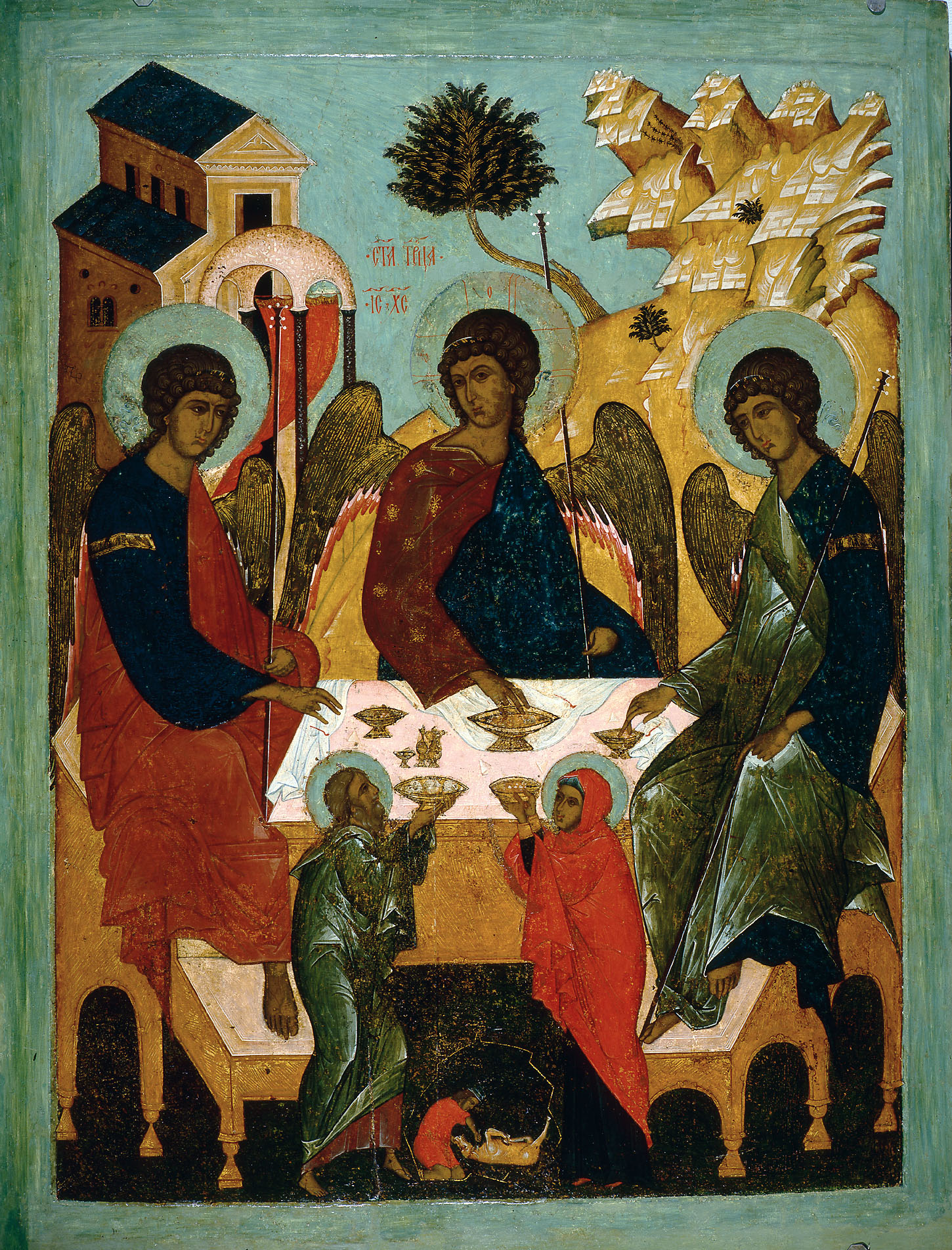 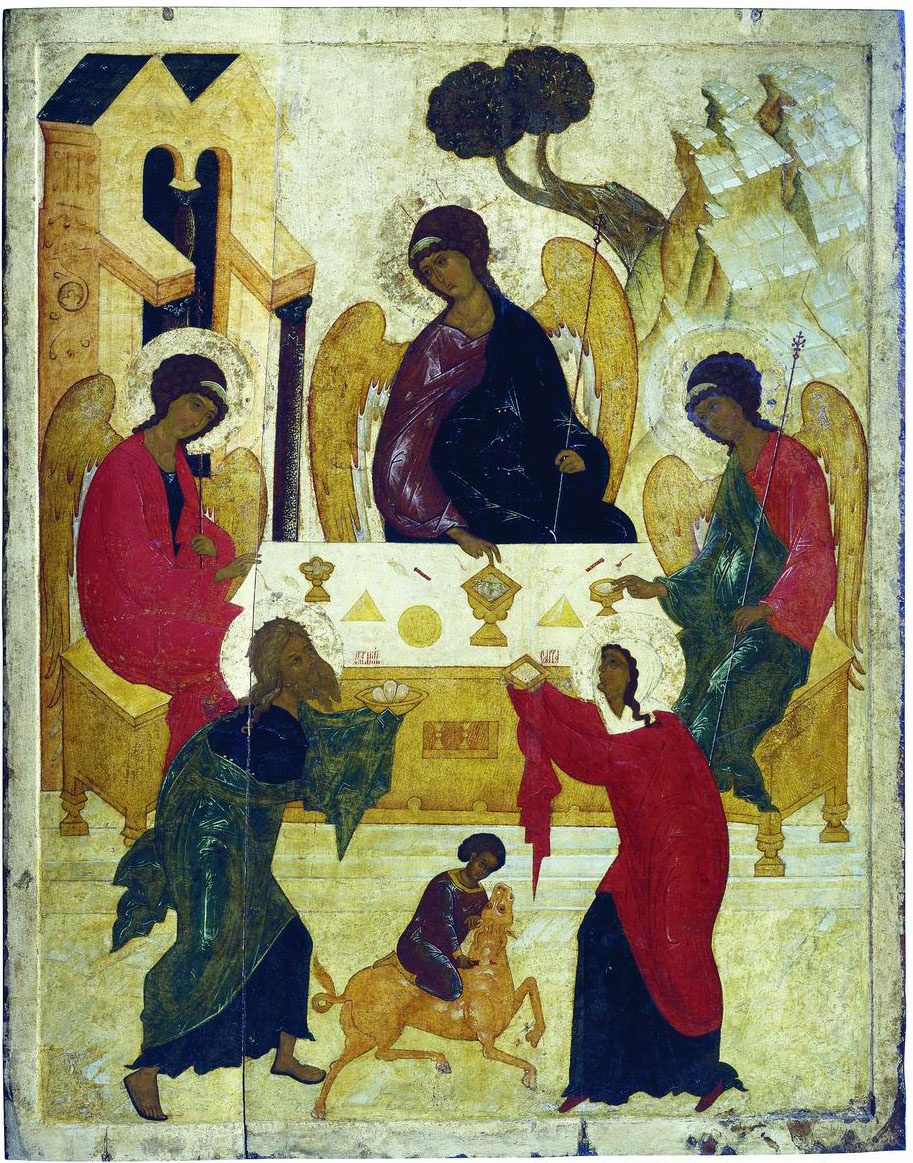 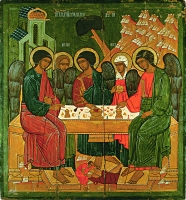 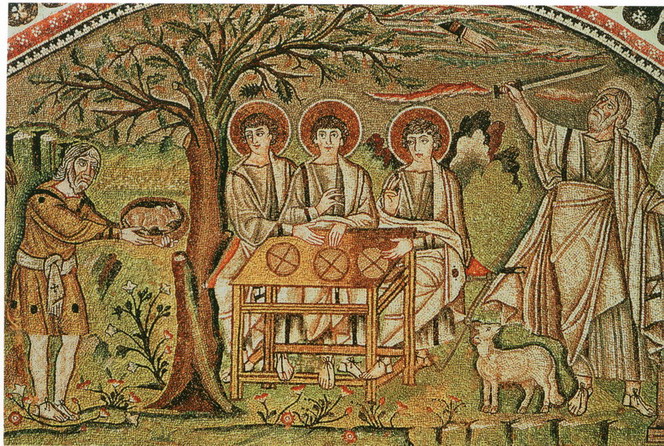 [Speaker Notes: В Ветхом Завете есть рассказ о том, как праотец Авраам принимал у себя Господа. В полуденный зной девяностодевятилетний Авраам сидел возле своего шатра под зеленью Мамврийской дубравы. 
Вдруг он увидел трех путников, в которых быстро узнал Всевышнего и двух ангелов. Хозяин пригласил странников отдохнуть и подкрепиться. Слуги омыли гостям ноги, а жена Авраама Сарра напекла хлеба. Сам же хозяин дома выбрал лучшего теленка и велел заколоть его. 
Этот сюжет был весьма популярен у средневековых иконописцев: три ангела, фигуры Авраама и Сарры, накрытый стол, слуга, режущий теленка, — в общем, иллюстрация к библейскому тексту. В начале XV века к теме обратился и Андрей Рублев: его попросили написать образ для Троицкого собора Троице-Сергиевого монастыря (в настоящий момент икона хранится в Третьяковской галерее). Однако из-под кисти вышло нечто совершенно особенное.]
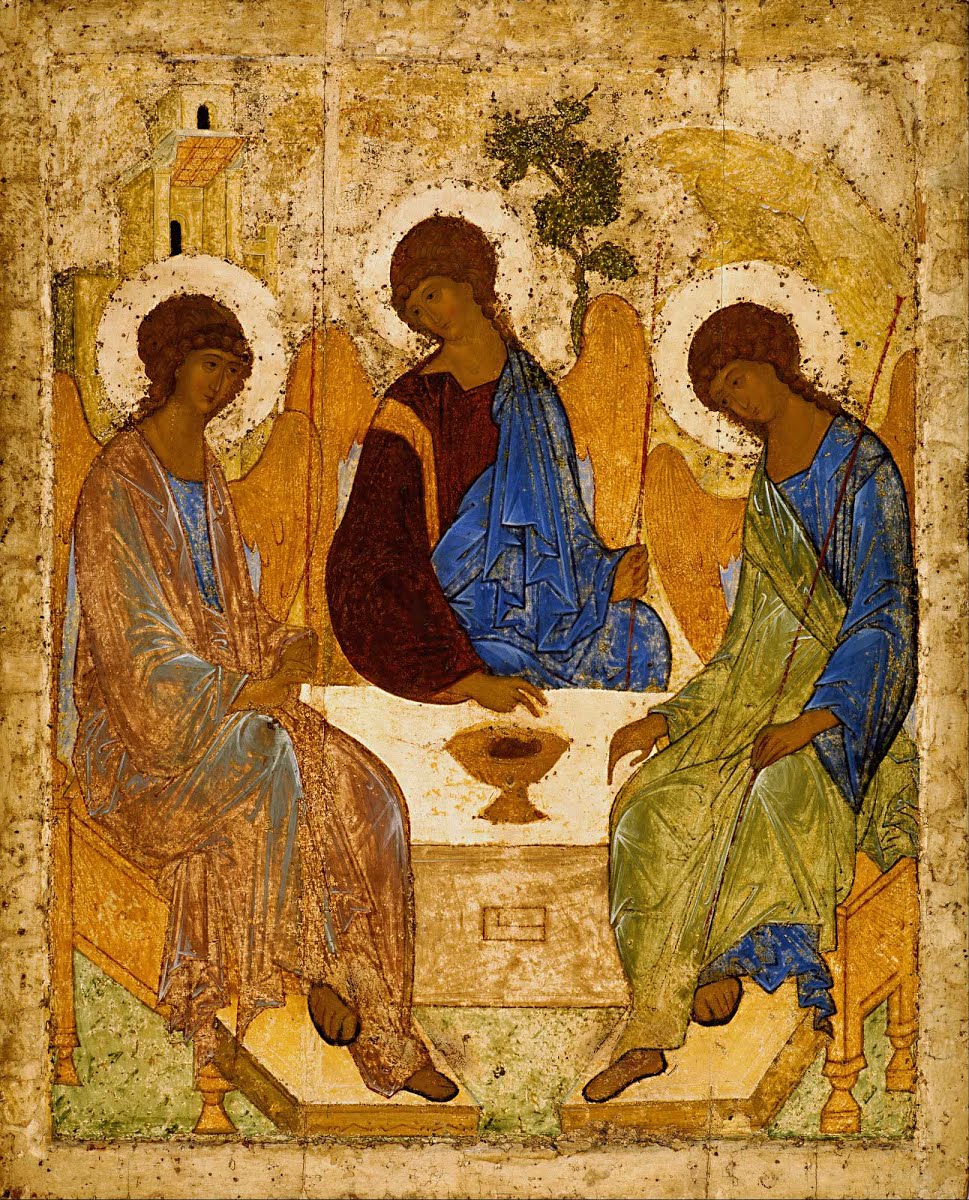 [Speaker Notes: Рублев отказался от изображения бытовых деталей и сосредоточился на фигурах ангелов, олицетворяющих три божественных лика. Художник изобразил их беседующими: мир погряз во зле, кого мы пошлем на страдания, чтобы искупить грехи человеческие? Этот вопрос центральный ангел (Бог Отец) задает левому ангелу (Святому Духу). «Я пойду», — отвечает правый ангел, Христос. 
Так на наших глазах разворачивается сцена благословения на искупительную жертву ради людей. Петербургский историк искусства Владимир Фролов уверен, что так Рублев хотел раскрыть вечный закон мироздания — жертвенность божественной любви. 
«Отсутствие дополнительных деталей, — говорит ученый, — обнажило замысел и не дает отвлечься на сюжет библейского события».]
Круговая композиция
«Композиция «Троицы», — рассказывает Владимир Фролов, — подчинена идее круга, которая имеет символическое значение вечности, любви и божественного триединства. Своеобразие ее построения у Рублева заключается в том, что изображение не вписывается в круг, как это делалось в итальянском искусстве, а фигуры ангелов Рублева располагаются так, что они сами образуют круг».
Спасибо за внимание